Педагогический проект«Умелые ручки»(совместная   деятельность  родителей и детей по изготовлению  поделок из различного материала)Исполнители:родители и детиВоспитатель:Петухова Т.ПРеализация проекта будет проходить во второй младшей группе «Ладушки»МБДОУ детский сад №11 «Колосок»Срок исполнения 3 месяца2013 год
.
1 Этап
Целеполагание
 
 
Процесс  творчества  характерен  тем, что творец самой своей работой и ее результатами производит огромное влияние на тех, кто находится рядом с ним. 
                                                                                  В.А.Сухомлинский
 
Интересные поделки с детьми это не только способ весело провести время со своим ребенком, но и развитие у детей творческих навыков, усидчивости, аккуратности и координации. Интересные поделки для детей сродни развивающим играм. Ребенок не просто проводит время за созданием поделки, но и получает в результате этого творческого процесса ощутимый результат. Поделки из разнообразных материалов,  – прекрасное средство для разностороннего развития ребенка. Совершенствование его эстетического вкуса, умственныхспособностей и конструкторского мышления . Из легкодоступных, не опасных для здоровья материалов -  пластилина, бумаги,ткани - ребенок может сделать множество интересных и зачастую полезных вещей. Умение изготавливать поделки своими руками не должно являться самоцелью, эти навыки призваны служить лишь средством обучения ребенка умению воплощать поставленную задачу. Изготовление самоделок имеет и воспитательное значение. Полноценно, правильно поставленный процесс обучения обязательно должен выработать у  ребенка гордость и ответственность к проделанной работе, и, конечно же, к труду других, вначале к  – своим родителям.
 
Цель :  привлечь родителей к участию в жизни своих детей в ДОУ.Развитие творческого потенциала у детей младшего дошкольного возраста  в процессе совместной деятельности  с родителями.
 
Задачи:
1.Обеспечение благоприятной атмосферы во взаимодействии ребенка и родителей.
2.Обогащение разнообразными предметами и стимулами с целью развития любознательности.
3.Обучение детей умению ставить цель, планировать работу, подбирать соответствующие замыслу материалы, инструменты.
.
4.Формирование предпосылок поисковой деятельности, интеллектуальной  инициативы.
5.Развитие художественных способностей.
6.Воспитание эстетического отношения к окружающему. 
 
 
Предполагаемые итоги реализации проекта:
Дети: с уважением и гордостью относятся к родителям; совместно с взрослыми изготавливают поделки из подручного материала, проявляют творческую активность; проявляют умение общаться; отражают свои творческие замыслы в продуктивной деятельности.
 
Педагог: ориентирует, создает мотивацию у родителей к совместному творчеству; ориентирует родителей на активное участие в жизни ребенка.
 
Родители: проявляют интерес к проблеме создания выставки, поддерживают детей эмоционально; реализуют творческие замыслы ребенка; совместно изготавливают поделки для выставки.
 
2 Этап
Разработка проекта:
 1. Разработать положение о создание выставки в группе.
 2. Проведение консультации для родителей с образцами  вариантов    
    поделок.
 3. Беседа с родителями о важности совместной деятельности с ребенком.
 4. Пригласить родителей посетить тематическое занятие, организованное   в своей возрастной группе.
 5. Предложить родителям вместе с детьми дома реализовать свои
     творческие замыслы в изготовлении поделок.
 6. Создание выставки «Умелые ручки».
.
3 Этап
Реализация проекта:
 
 Исходя из перечисленных задач проекта, я наметила следующие  формы работы .
 
1. Дидактические игры:
    - «Из чего сделано», «Найди предмет»(по определению материала) и т.п
2.Беседа с родителями о важности  совместной деятельности с ребенком. 
3.Совместное изготовление поделок для выставки (родители и дети). 
4. Чтение художественной литературы.
5. Проведение занятий.
6. Создание выставки.
7. Посещение выставки.
 
Положение о создание выставки в группе.
 
I. Основные положения.
1.  Укреплять связи дошкольного учреждения с семьей, побуждать родителей к совместной творческой деятельности с детьми, развивать творческие способности детей.
2. Участниками могут стать все семьи воспитанников.
.
II. Основная часть.
 
2.1. Участниками являются дети и родители.
2.2. Творческий подход.
2.3. Аккуратность выполнения работы.
2.4. Количество участников в данной возрастной группе.
2.5. Требования к экспонатам:
        - Разнообразие и оригинальность используемого материала – 
         бумага, природный и бросовый материал и др.
        - Эстетичность исполнения.
 
Победителями становятся все участники по разным номинациям.
План   реализации   педагогического   проекта.
4этап

Презентация выставки «Умелые ручки»(присуждение номинаций, вручение призов)
Презентация проекта«Совместная деятельность родителей и детей по изготовлению поделок из различного материала»Выставка поделок«Умелые ручки»
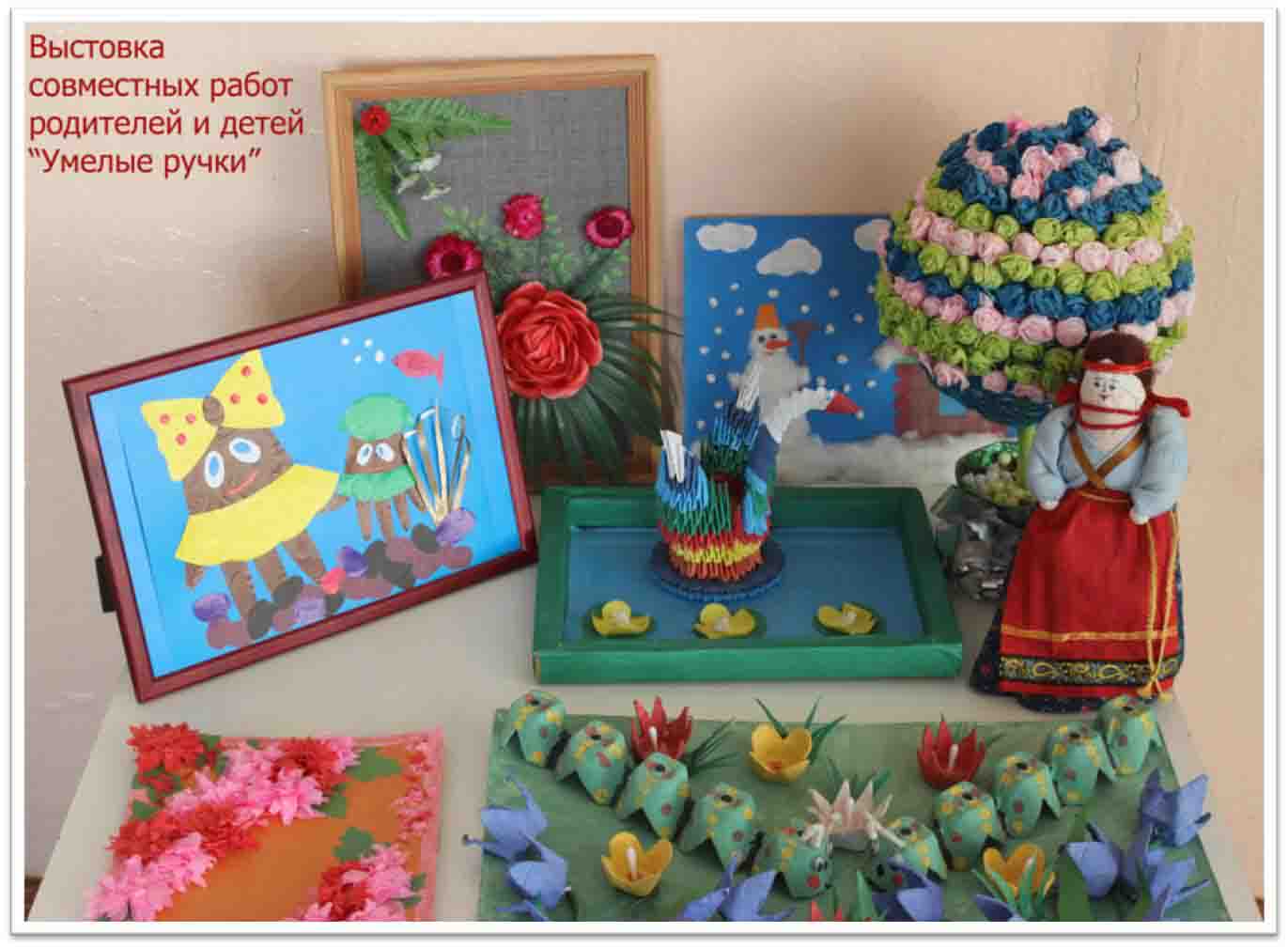